Zespół Szkół nr 3 w Międzychodzie
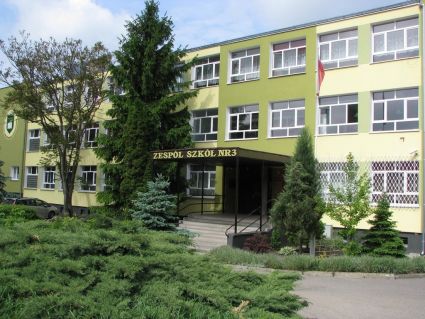 Projekt edukacyjny
„Z patronem za pan brat”
Patronem Zespołu Szkół nr 3 w Międzychodzie jestprof. dr Felicjan Cieszkowski Dembiński.
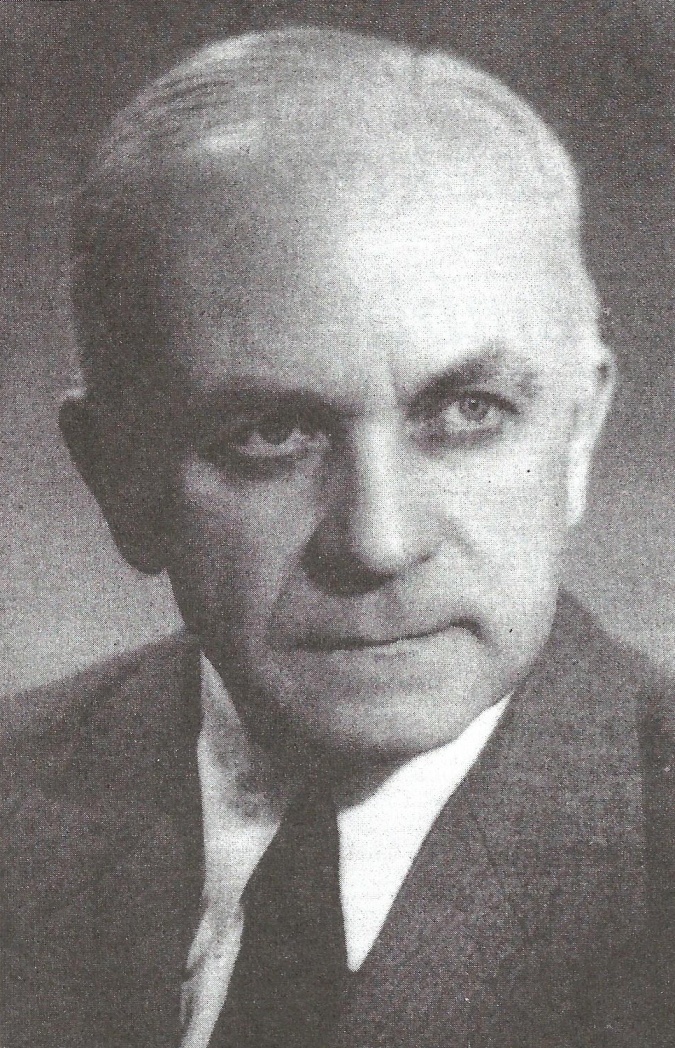 Uroczyste nadanie imienia szkole odbyło się 9 czerwca 1984 roku.
WPROWADZENIE
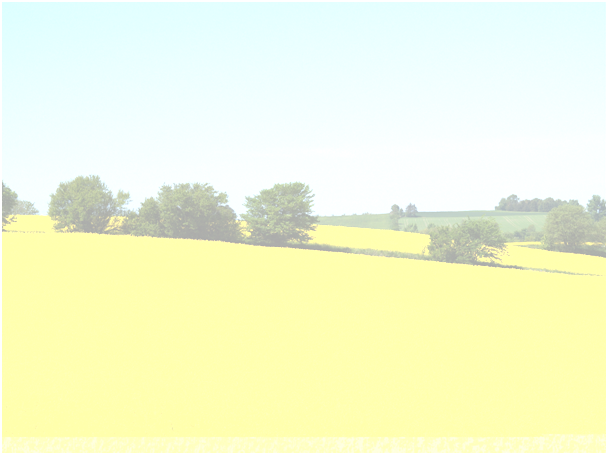 Felicjan Cieszkowski Dembiński, jako wybitny uczony i twórca          poznańskiej szkoły agronomii, wszedł na trwałe do historii      polskiej nauki i praktyki rolniczej.

    Po ukończeniu studiów rolniczych na Uniwersytecie      Poznańskim i uzyskaniu stopnia doktora, na krótko związał      się z ówczesnym Wydziałem Rolniczo-Leśnym, a następnie      podjął pracę w majątkach ziemskich.

    Powrócił jednak do pracy naukowo-badawczej. Kierował      Katedrą Szczegółowej Uprawy Roślin i uzyskał tytuł profesora      zwyczajnego, a następnie przez Wyższą Szkołę Rolniczą został      uhonorowany tytułem doktora honoris causa.
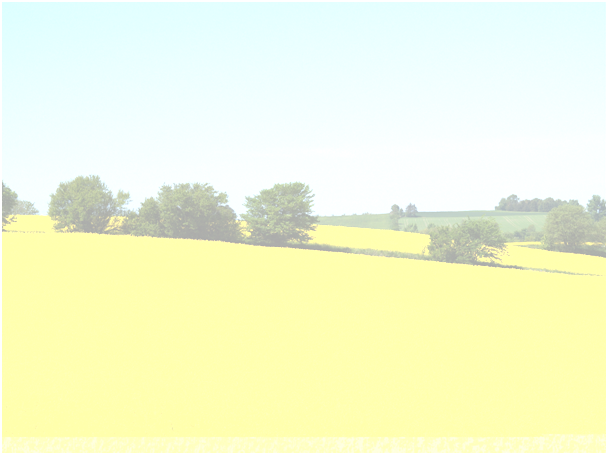 Profesor stworzył w Poznaniu ośrodek badań rolniczych     o szerokiej problematyce naukowej, znany poza murami      uczelni i poza granicami naszego kraju.

   Profesor wraz z zespołem współpracowników opracował     nowe metody uprawy roślin oleistych i wdrożył je do     szerokiej praktyki rolniczej. W rezultacie tych prac Polska     z kraju importującego stała się w końcu lat sześćdziesiątych     XX wieku eksporterem nasion i oleju rzepakowego.

   Kierując Katedrą, rozwijał także prace nad nasiennictwem      roślin okopowych i uprawą roślin.
OKRES WCZESNEJMŁODOŚCI
Felicjan Dembiński urodził się 1 lipca 1901 roku w Poznaniu,      jako syn lekarza laryngologa Tadeusza i Felicji z domu Thiel.

   Miał trzech braci, z którymi pierwsze nauki pobierał w domu      i prywatnej szkole przygotowawczej do gimnazjum.

   W wieku ośmiu lat został oddany do Gimnazjum św. Marii      Magdaleny w Poznaniu.
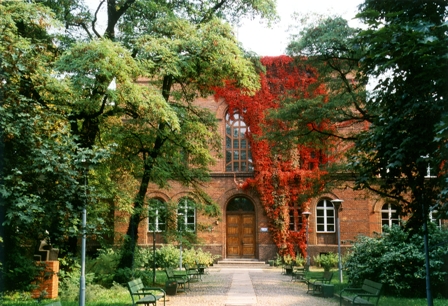 źródło: http://marlu.marynka.edu.pl/
Nauka w gimnazjum trwała 9 lat i opierała się na językach      klasycznych: łacinie i grece. Nauczano też języka      hebrajskiego, francuskiego i niemieckiego. 
     Językiem wykładowym był język niemiecki.

    Uczniowie św. Marii Magdaleny byli pozbawieni wiedzy      z historii ojczystej i języka polskiego, dlatego Dembiński      i jego polscy koledzy pobierali naukę tych przedmiotów      na tajnych kompletach organizowanych przez nielegalne      Towarzystwo Tomasza Zana.

    Zdał maturę 1 lipca 1918 roku. Komisja egzaminacyjna      na świadectwie maturalnym napisała, że Dembiński      opuszczając gimnazjum, chce poświęcić się rolnictwu.
Gdy tylko ukończył gimnazjum, ukazało się w prasie      ogłoszenie władz niemieckich wzywające młodzież, która         ukończyła 17 lat do czerwca 1918 roku, o stawienie się      do komisji poborowej.

    Rodzice Dembińskiego, nie czekając na dalsze komunikaty       wojskowe, wysłali syna do Doruchowa, gdzie właścicielem       majątku był brat matki.

    Praktyka Dembińskiego w Doruchowie trwała 15 miesięcy,       w czasie której całkowicie poświęcił się rolnictwu. 
      Tutaj przeżywał zakończenie wojny i wydarzenia związane       z powstaniem wielkopolskim.
W 1919 roku powrócił do Poznania i został przyjęty      na Wydział Rolniczo-Leśny Uniwersytetu Poznańskiego.
     Rok akademicki rozpoczął się 1 października 1919 roku.
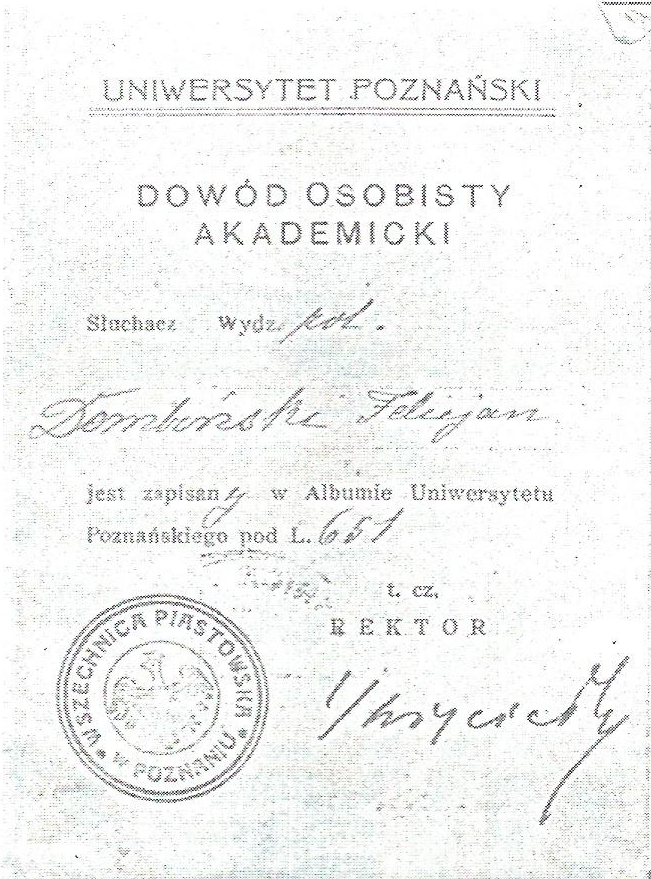 Po zaliczeniu pierwszego roku studia Dembińskiego zostały      przerwane. 15 lipca 1920 roku zgłosił się jako ochotnik      do wojska, gdy siły bolszewickie zbliżały się do Warszawy.
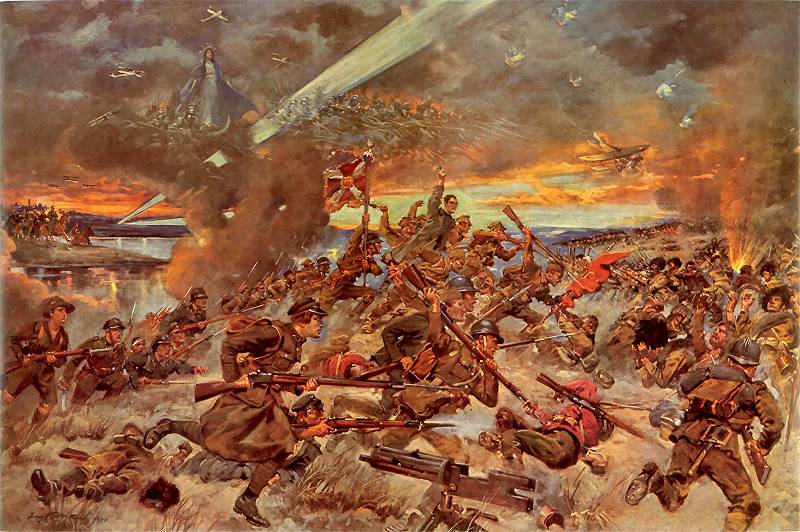 Jerzy Kossak „Cud nad Wisłą”
Po odparciu Armii Czerwonej spod Warszawy został      na początku grudnia 1920 roku zwolniony do rezerwy.
Nie wrócił do Poznania, a 18 grudnia 1920 roku został     przyjęty na Wydział Leśny Szkoły Głównej Gospodarstwa      Wiejskiego w Warszawie.
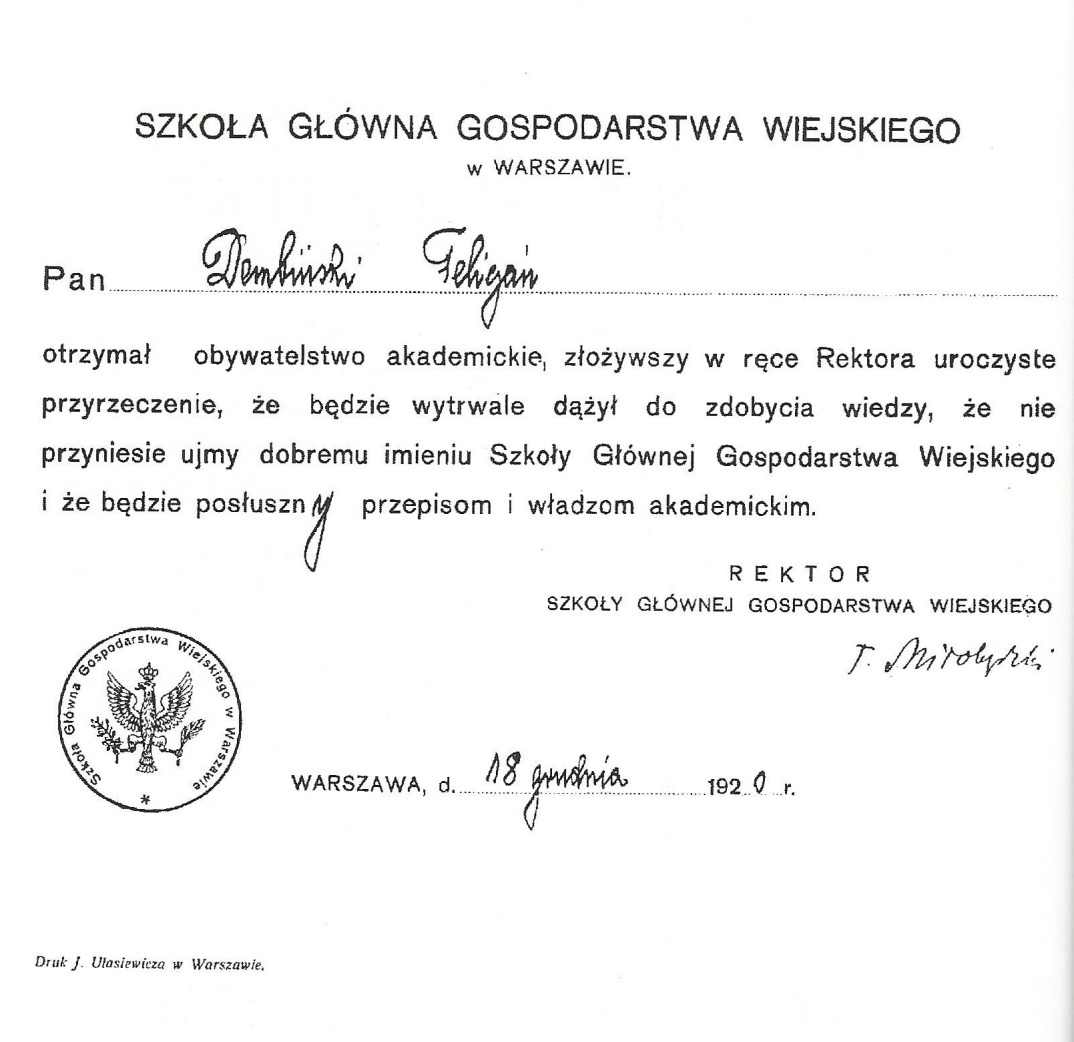 Uczelnię Warszawską opuścił 19 marca 1921 roku, a już     2 kwietnia tego samego roku rozpoczął ponownie studia     na piątym semestrze na Wydziale Rolniczo-Leśnym     Uniwersytetu Poznańskiego.

   Otrzymał dyplom nauk rolnych na Wydziale Rolniczo-Leśnym.
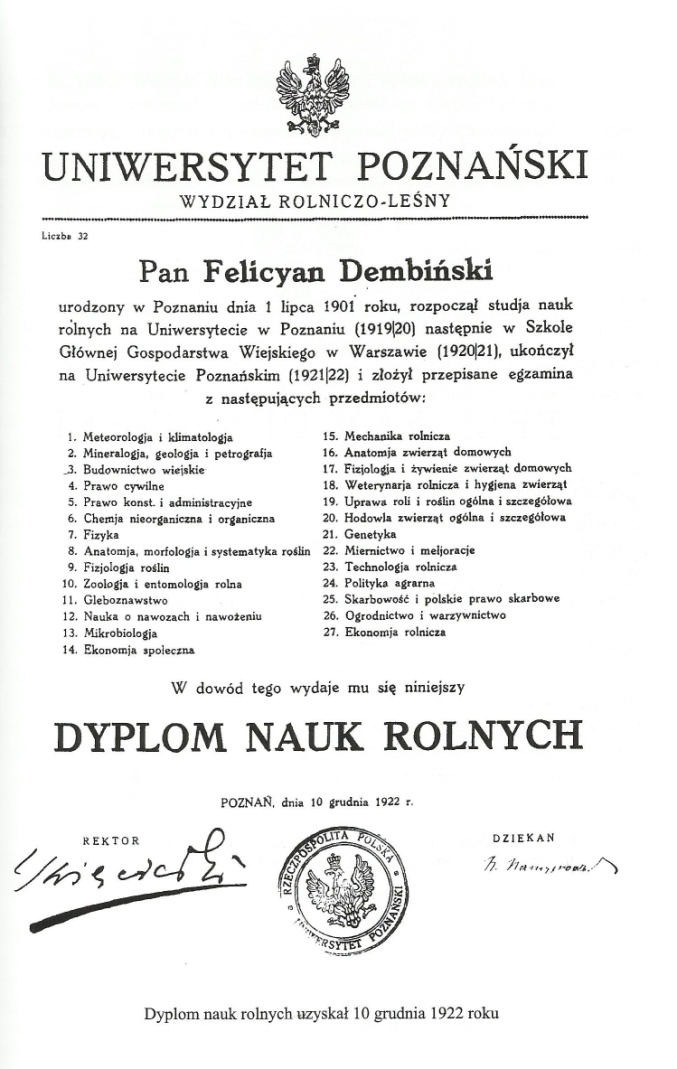 Po uzyskaniu dyplomu Dembiński odbył roczne studia     specjalizacyjne z ekonomii rolniczej.

   W 1923 roku uzyskał stopień inżyniera rolnictwa.
    Egzamin oceniono na celujący, a Dembiński był pierwszym        absolwentem Wydziału Rolniczo-Leśnego.
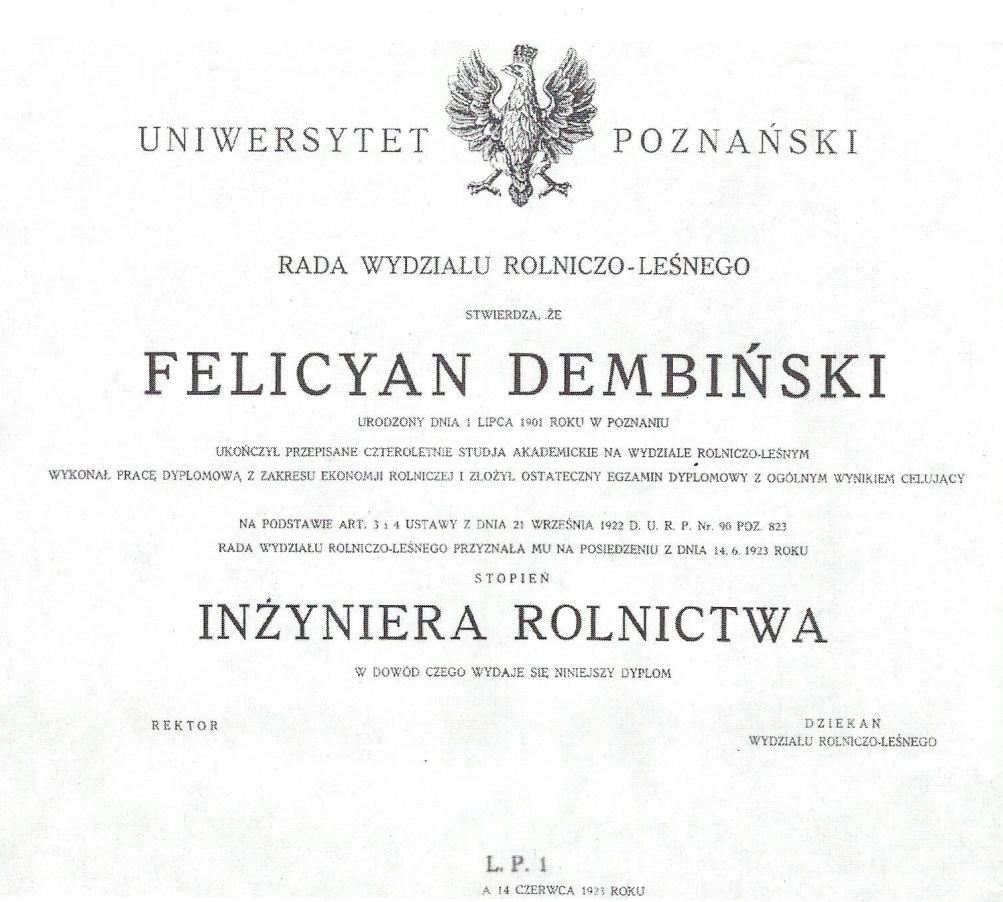 W okresie studiów należał do grona, które powołało     studenckie Koło Rolniczo-Leśne.
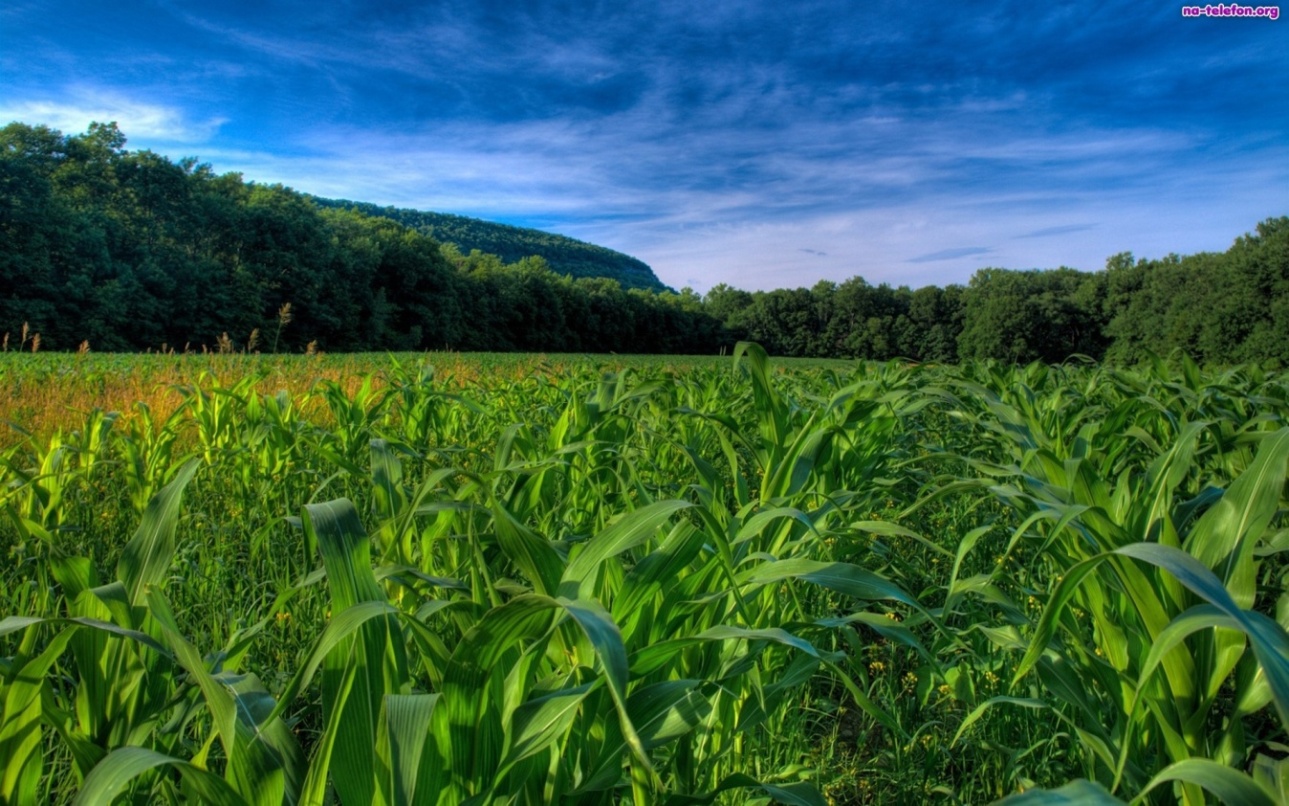 źródło: http://www.na-pulpit.com/
DALSZE ŻYCIEI PRACA
Będąc jeszcze studentem, Dembiński podjął pracę 1 listopada      1922 roku  na stanowisku młodszego, a później starszego      asystenta w Zakładzie Ekonomii Rolniczej na Wydziale      Rolniczo-Leśnym.

   W ostatnim roku zatrudnienia na Wydziale Dembiński         obronił pracę doktorską. 
     Temat rozprawy doktorskiej brzmiał: Wpływ wojny      na organizację gospodarstw buraczanych na Kujawach. 
     Promocja doktorska odbyła się 7 lipca 1924 roku,      a Dembiński był trzecim z kolei, który obronił pracę      doktorską na Wydziale Rolniczo-Leśnym.
Rozprawa doktorska Dembińskiego została nagrodzona      w 1931 roku Srebrnym Medalem Uniwersytetu Poznańskiego.
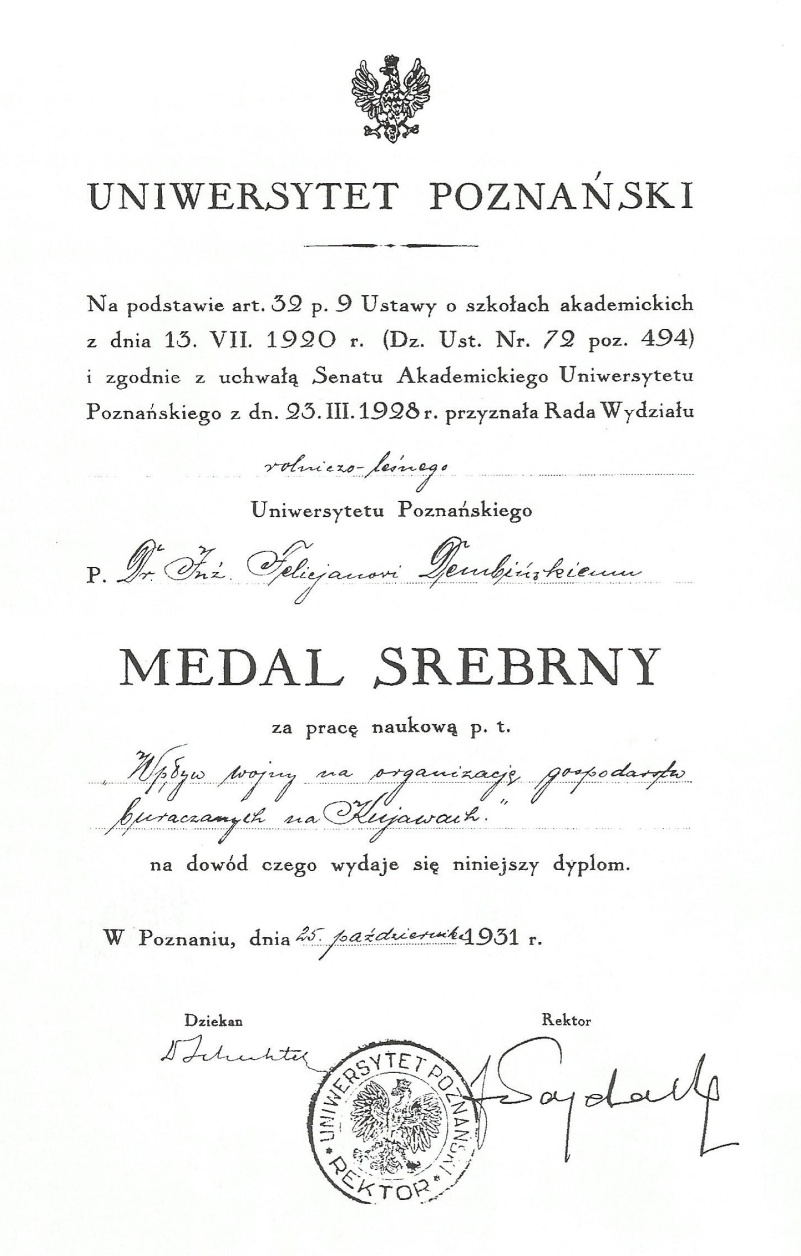 W 1924 roku opuścił Zakład Ekonomii Rolniczej i odbył     6-tygodniową podróż do Francji, gdzie zwiedzał wzorcowe     ośrodki rolnictwa francuskiego.

   1 października 1924 roku został zatrudniony na stanowisku     rządcy w majątku Granowo, który należał do Olgierda     Czartoryskiego.
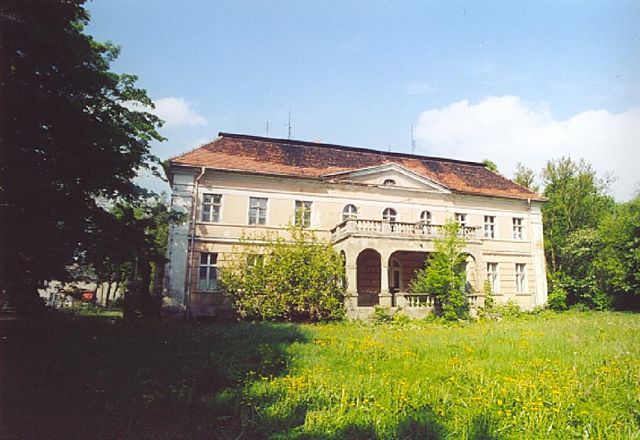 źródło: http://www.zabytki-nieruchomosci.com/
W Granowie pracował niecały rok, gdyż Czartoryski zatrudnił     Dembińskiego na stanowisku administratora w dużo     większym majątku Baszków.
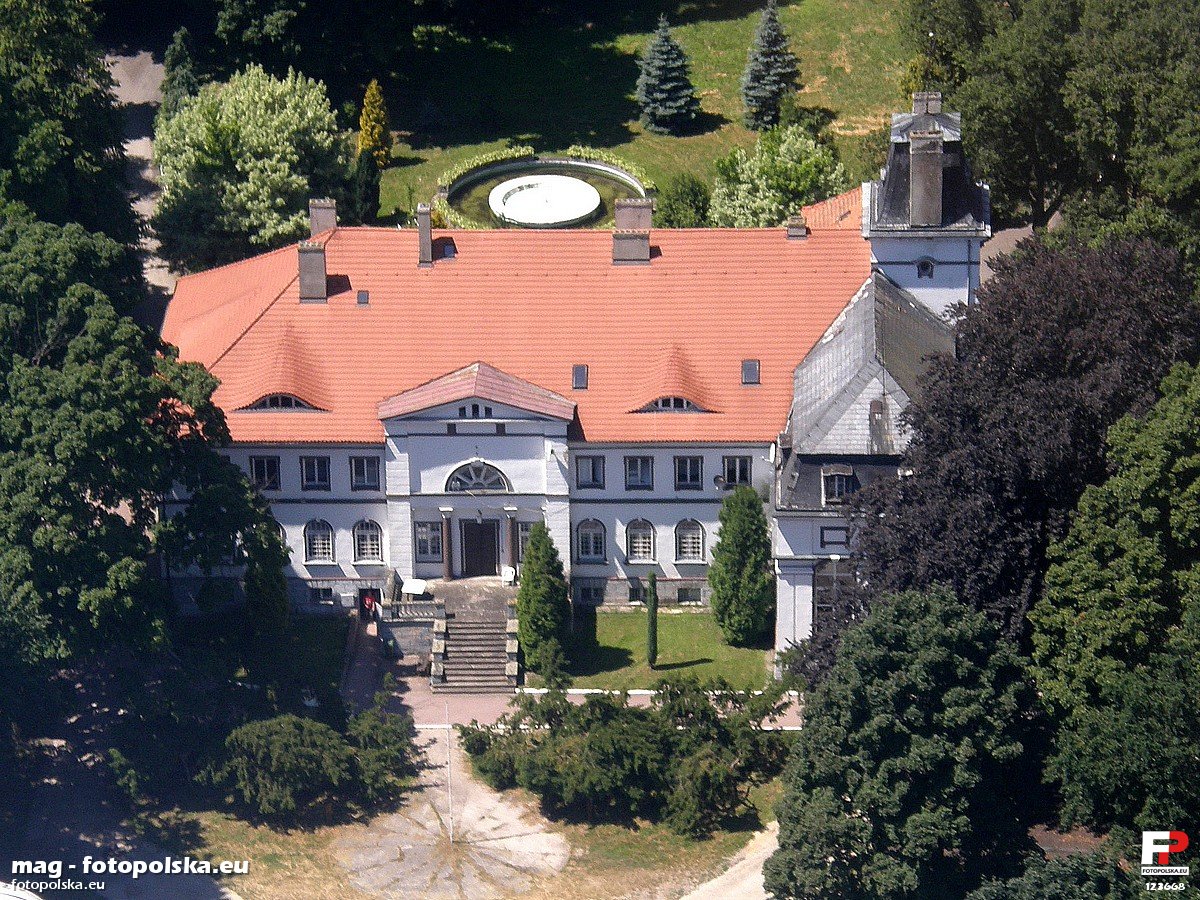 źródło: http://fotopolska.eu/
Na przełomie 1925/1926 roku odbywał 6 – miesięczne studia       w Międzynarodowym Instytucie Rolniczym w Rzymie,       po czym powrócił do Poznania.

    1 lipca 1928 roku przejął w dzierżawę majątek Drzewce.
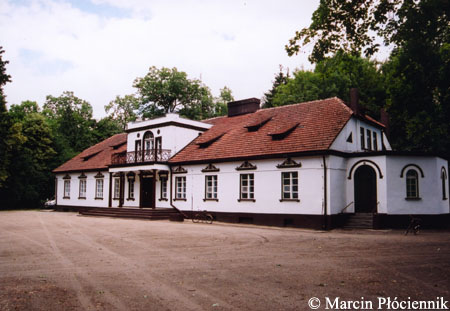 źródło: http://www.man.poznan.pl/,  autor: Marcin Płóciennik
Poza działalnością gospodarczą zaangażował się m. in. w pracę       kółka rolniczego.

    Nie zerwał kontaktów ze środowiskiem akademickim. Został       powołany na sekretarza Towarzystwa Popierania Nauki       Rolnictwa i Leśnictwa, a następnie został jego prezesem.       Towarzystwo to łączyło praktyków rolnictwa i pracowników       naukowych.

    Felicjan Dembiński był dwukrotnie adoptowany:
	- w 1930 roku przez stryja i stał się dziedzicem Stablewic,
	- w 1931 roku przez Augusta Cieszkowskiego, od tego	  czasu używał dwóch nazwisk.
Z początkiem II wojny światowej Dembiński opuścił Drzewce,      udał się do Stablewic i dalej do Warszawy.

    W Warszawie zajmował się drobnym handlem i dojeżdżał      do swych posiadłości ziemskich, m. in. w Suchej, Florianowie.

    We wszystkich swoich działaniach nie zadawalał się       tradycyjnymi rozwiązaniami. Charakteryzował się  stałym       dążeniem do unowocześniania i udoskonaleń.
Od 1940 roku osobiście zarządzał majątkiem w Suchej.
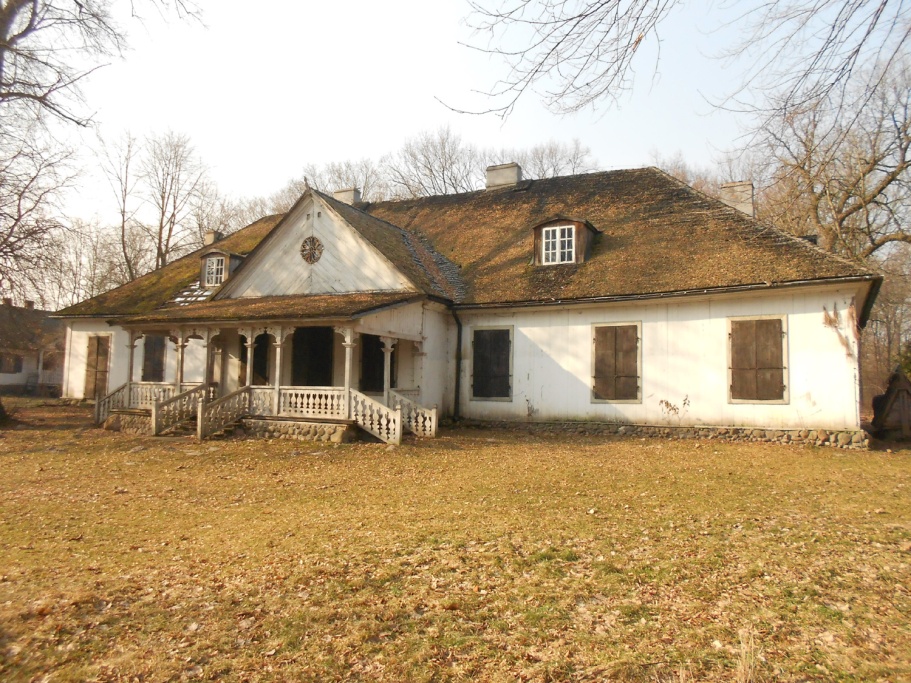 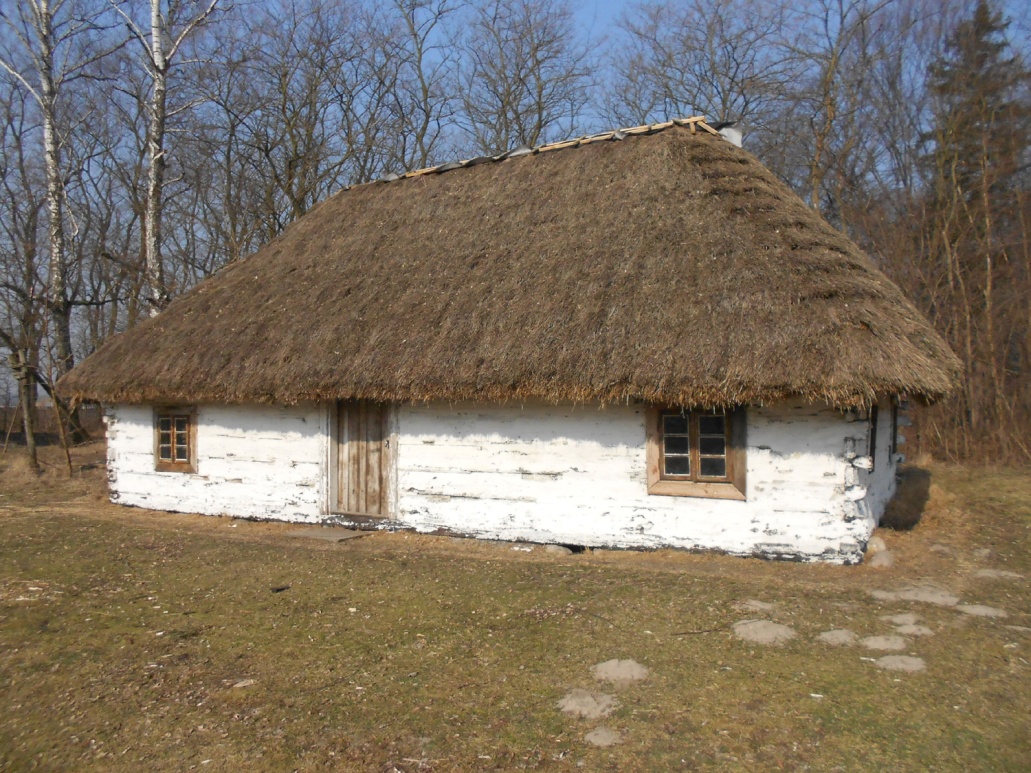 źródło: http://www.polskiezabytki.pl/ autor: Waldemar Sosnowski
W lipcu 1944 roku opuścił Suchą i przeniósł się do Warszawy.

   Po zakończeniu wojny Dembiński udał się do Poznania,      a stamtąd do Drzewiec.
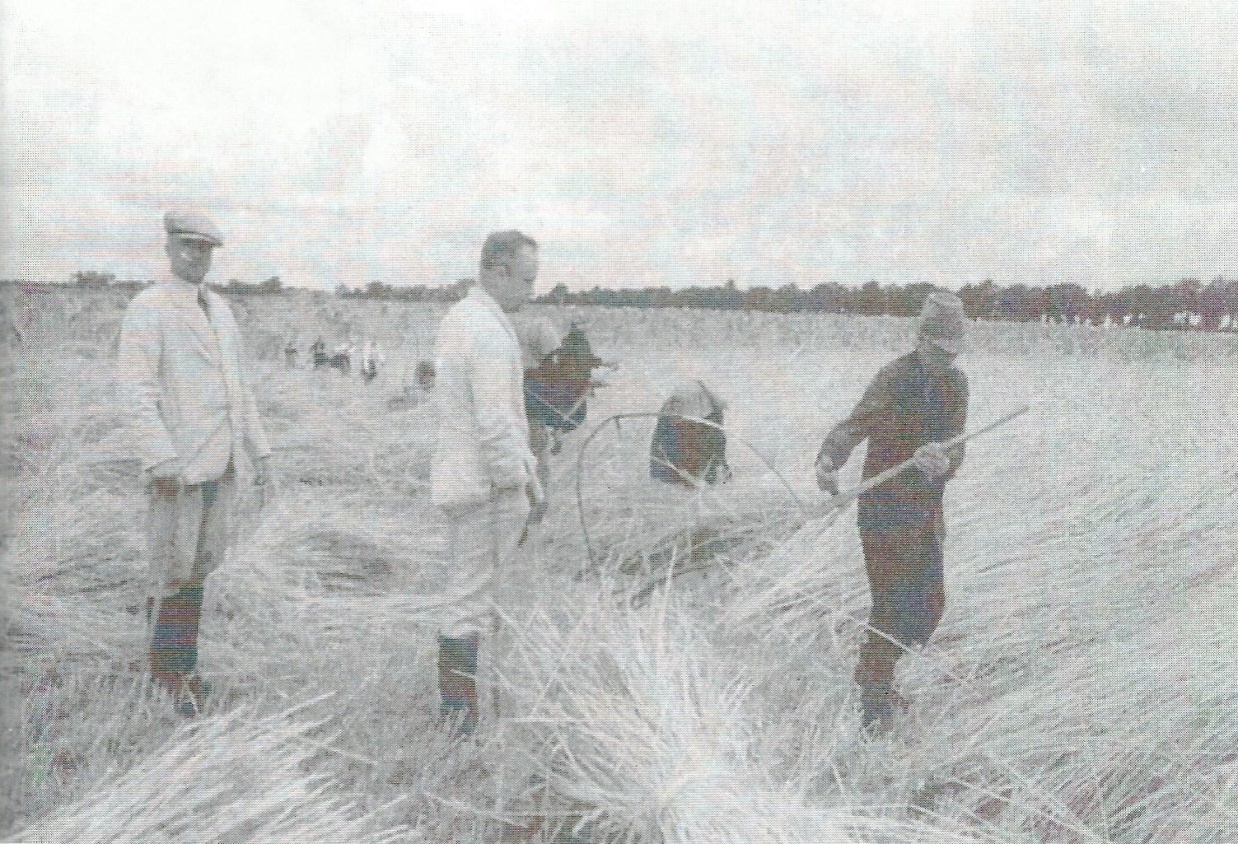 Drzewce już w okresie międzywojennym były znanym          ośrodkiem hodowlanym zbóż i ziemniaków. Po wojnie prace       te kontynuowano i zapoczątkowano hodowlę pszenicy,       jęczmienia i traw.

    Dembiński miał stosunek „ojcowski” do zatrudnionych       pracowników. Sam też dawał przykład gospodarności       i pracowitości.
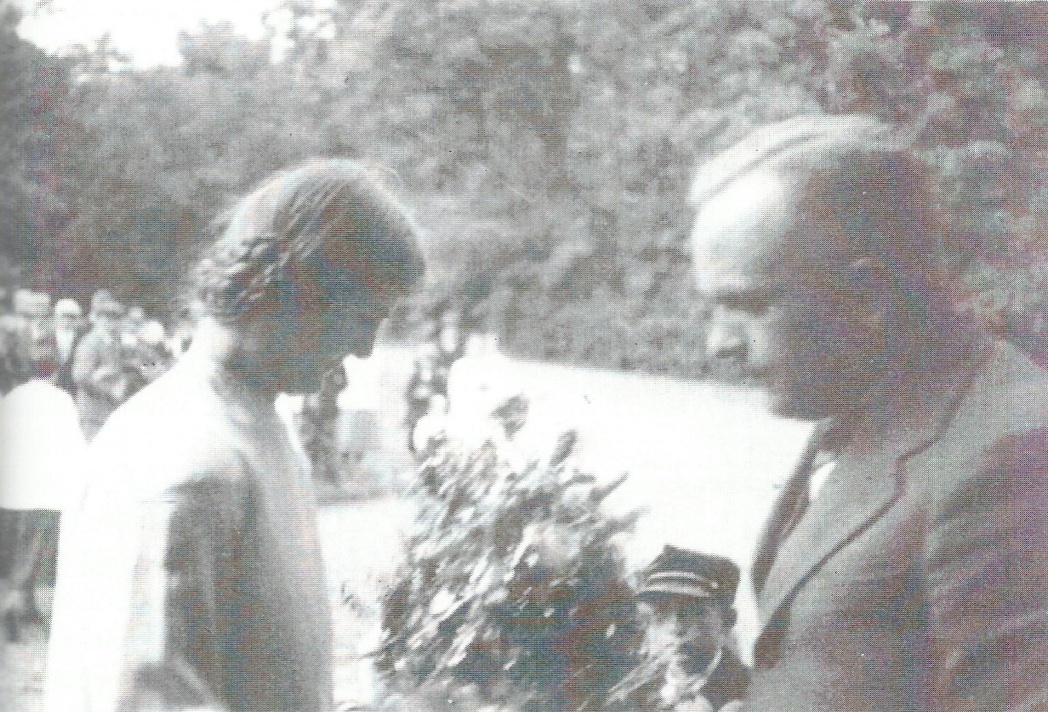 Ostatecznie Dembiński rozstał się z Drzewcami we wrześniu       1949 roku, po przekształceniu majątku w PGR, i przeniósł       się do Poznania.

    1 września 1949 roku powrócił do pracy na Wydziale       Rolniczym. Został zatrudniony w Katedrze Roślin       Przemysłowych, która w 1951 roku weszła jako Zakład       do Katedry Szczegółowej Uprawy Roślin.
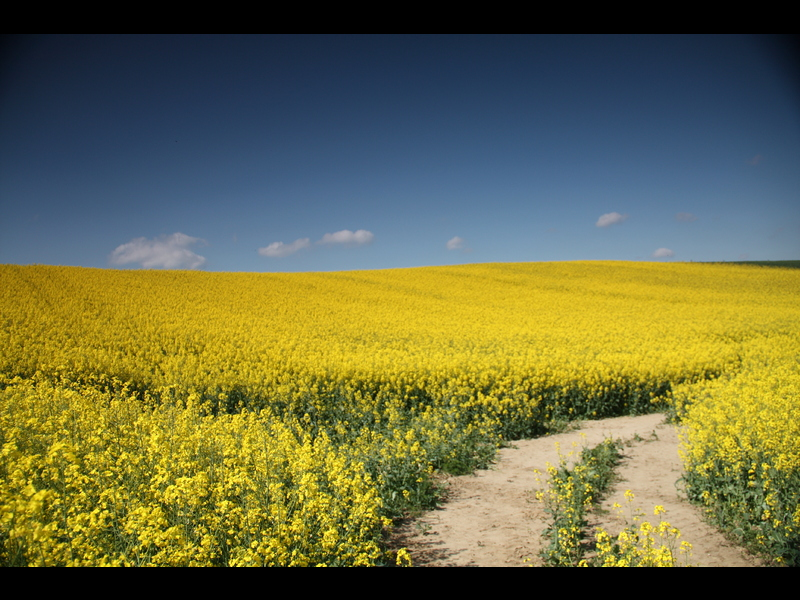 źródło: http://www.national-geographic.pl/
W 1954 roku Dembiński został kierownikiem Katedry      Szczegółowej Uprawy Roślin, profesorem nadzwyczajnym      i prodziekanem Wydziału Rolniczego.
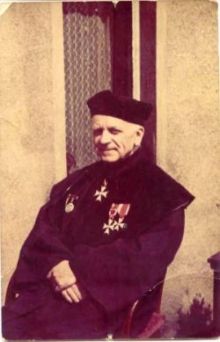 W tym czasie Felicjan Dembiński był autorem wielu       artykułów oraz publikacji, które dotyczyły m.in. uprawy       rzepaku, rzepiku i innych roślin oleistych.
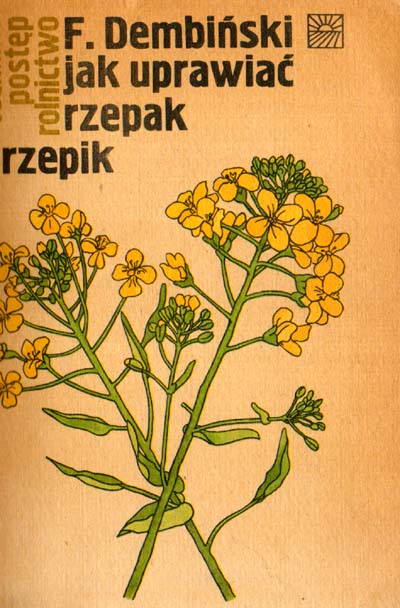 We wrześniu 1961 roku uchwałą Rady Państwa powołano       Dembińskiego na stanowisko profesora zwyczajnego       Wyższej Szkoły Rolniczej.

    Ukoronowaniem pracy naukowej, dydaktycznej       i organizacyjnej w Wyższej Szkole Rolniczej było nadanie       Dembińskiemu przez Senat w 1970 roku tytułu doktora       honoris causa.

    Rektor Wyższej Szkoły Rolniczej podkreślał wówczas       znaczenie badań przeprowadzanych nad roślinami       oleistymi, wymieniał też funkcje jakie Dembiński pełnił poza       uczelnią: doradcy Ministra Rolnictwa, przewodniczącego       Rady Naukowo-Technicznej, a także członkowstwo       w organizacjach naukowych, w tym w Szwedzkiej Akademii       Rolniczej w Sztokholmie.
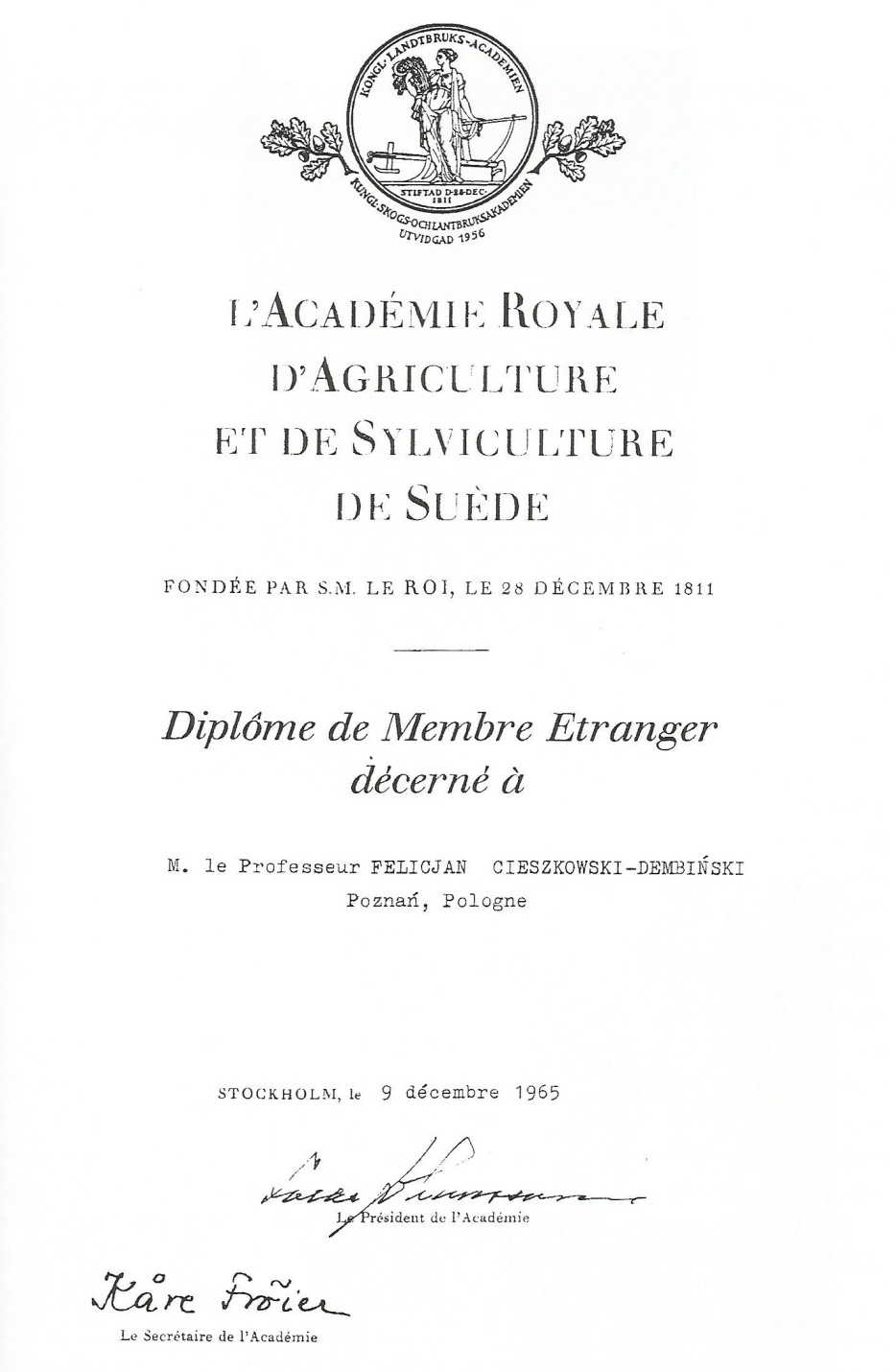 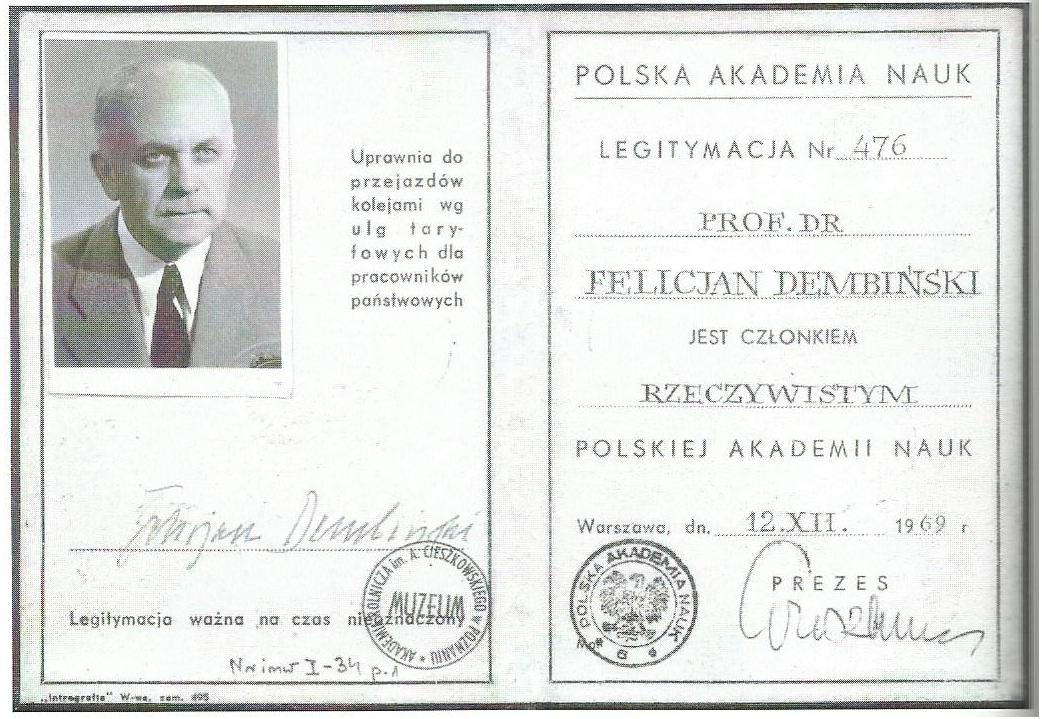 W  1971 roku Dembiński przeszedł na emeryturę.
     Nadal jednak prowadził badania nad roślinami oleistymi      oraz prace wdrożeniowe nad słonecznikiem.
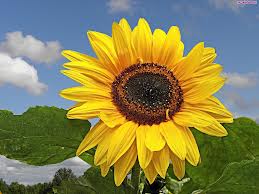 źródło: http://www.na-telefon.org/
Prof. dr Felicjan Cieszkowski Dembiński zmarł nagle      11 lutego 1981 roku w Poznaniu.
PODSUMOWANIE
Aktywną działalność naukowo-badawczą i popularyzatorską     Felicjan Dembiński zawarł w 171 publikacjach, wśród     których 9 stanowią opracowania wydane w okresie     międzywojennym, a 162 to trzydziestoletni dorobek     powojenny.
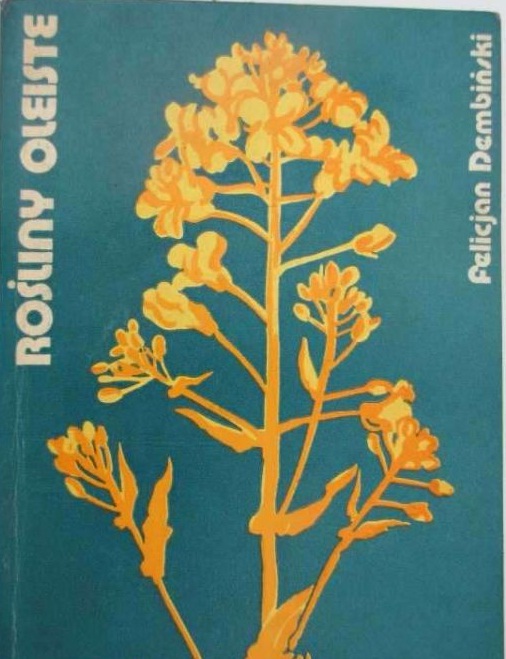 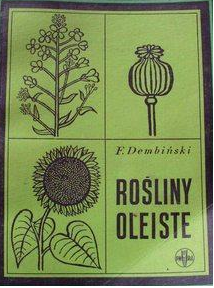 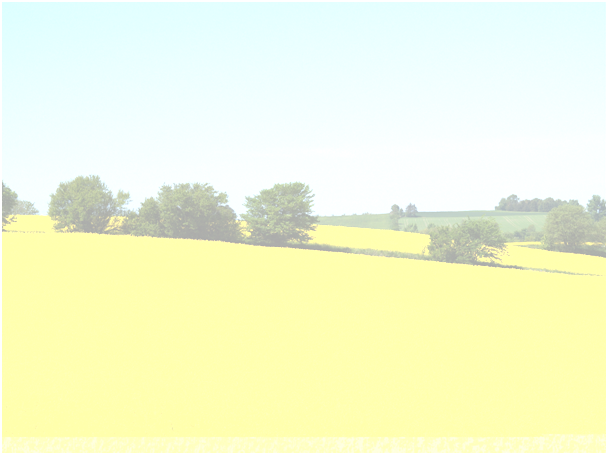 Poza roślinami oleistymi profesor Dembiński zajmował       się także agrotechniką roślin włóknistych oraz jakością       materiałów siewnych i metodami siewu roślin rolniczych.

    Obok badań naukowych profesor Felicjan Dembiński wiele       czasu poświęcał pracy społecznej i służbie państwowej.

    Profesor był tytanem pracy. Pracował dużo, w sposób      dobrze zorganizowany i wydajny.
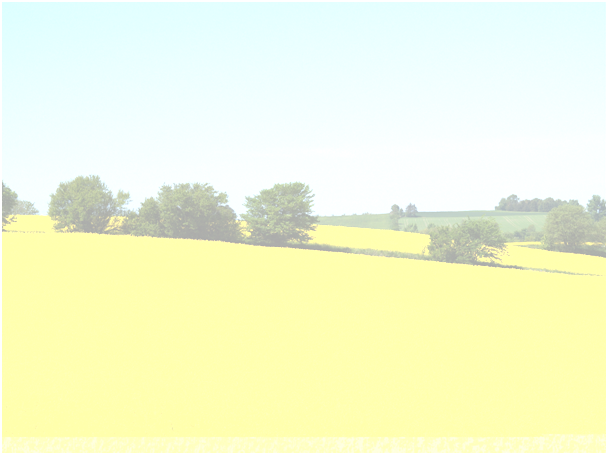 Czas dla Profesora był wartością samą w sobie i nie tolerował       jego bezcelowego marnotrawienia.

    Odznaczał się wyjątkową odpowiedzialnością za powierzone       funkcje i zadania.

    Swoją postawą i działalnością uczył sumienności       i odpowiedzialności.

    Wśród współpracowników, studentów i rolników cieszył się       wielkim autorytetem i powszechnym szacunkiem.
Prezentację do projektu „Z patronem za pan brat” wykonano na podstawie informacji zawartych w publikacji:
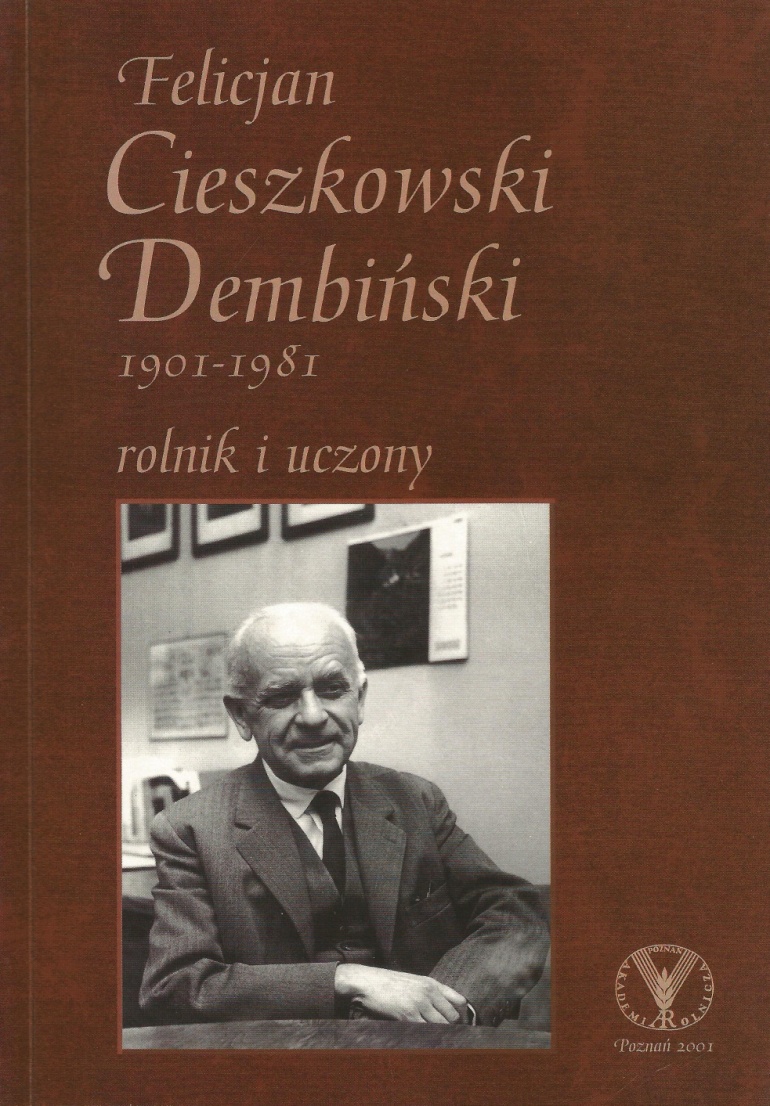 Skład grupy projektowej:
	Berka Łukasz
	Frankowski Marcin
	Górniak Klaudia
	Haufa Roksana
	Judek Kinga
	Lamcha Michalina
	Olejnik Łukasz
	Wejman Tymoteusz


Opiekun grupy: Elżbieta Flens
DZIĘKUJEMY
ZA UWAGĘ